ГАПОУ КК Новороссийский колледж строительства и экономикиКровельные, гидроизоляционные и герметизирующие материалыспециальность 54.02.01«Дизайн (по отраслям)»                           преподаватель            Н.В. Плющева
Кровельные материалы
Подвергаются
  - периодическому увлажнению и высушиванию
  - воздействию солнечных лучей
  - нагреву
  - замораживанию
  - снеговым нагрузкам
  - ветровым нагрузкам
Кровельные материалы
Выбор типа материала зависит от:
- Конструктивных факторов (угла наклона 
      крыши, материала основания)
- Технологических факторов (простота устройства)
- Архитектурно-декоративных (желаемый цвет и
   фактура, форма)
-  Экономических факторов (стоимость и
   долговечность)
Штучные кровельные материалы
1. Дранка (гонт) из древесины
2. Натуральная черепица (плитки из сланца)
3. Керамическая черепица
4. Профилированные стальные оцинкованные листы
5. Металлочерепица
6. Цементно-песчаная черепица
7. Сотовый поликарбонат
Материалы на основе     полимерных связующих
Мембранные – большепролетные полотнища (размеры до 15*60м; т.е. площадь до 900 м2) из высокоэластичного полимерного материала
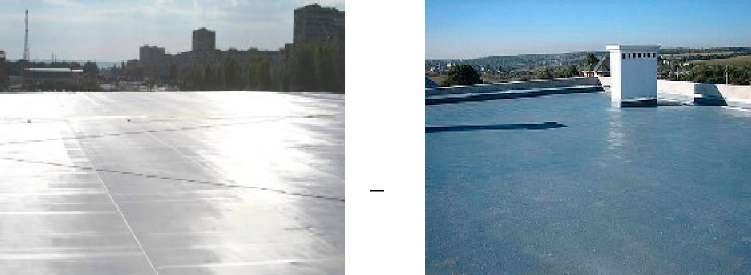 Материалы на основе битумных                      вяжущих
Рулонные – полотнища (ширина около 1 м, длина 7…20 м), поставляемые на строительную площадку в рулонах
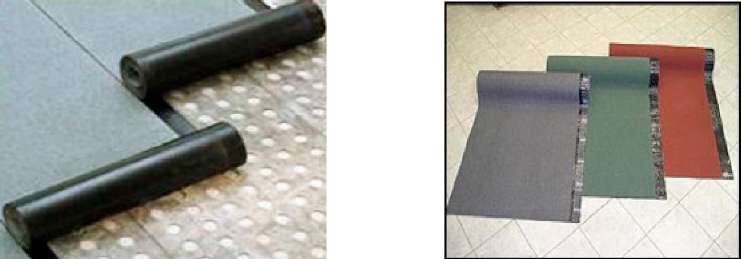 Рулонные материалы
Самые распространенные в России (45…47%). Применяют для плоских (угол наклона 3…6%) кровель, характерных для типовых многоэтажных домов
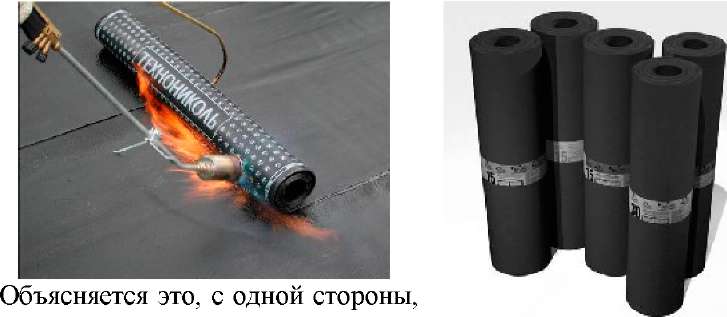 Рулонные материалы
Пергамин – простейший рулонный материал, получаемый пропиткой кровельного картона  легкоплавким битумом. Применяют для нижних слоев кровельного ковра, для устройства пароизоляций.
Рулонные материалы
Рубероид – многослойный материал, получаемый пропиткой картона легкоплавким битумом и последующим нанесением с обеих сторон тугоплавкого битума, наполненного минеральным порошком. Лицевая сторона рубероида покрывается «бронирующей» посыпкой (песком, слюдой), защищающей материал от УФ-излучения, нижняя – порошком из талька, для защиты от слипания.
Недостатки рубероида
Кровля из рубероида и пергамина представляет собой многослойный (3…5 слоев) ковер, выклеиваемый с помощью битумных мастик. 
Нельзя устраивать кровли при отрицательных температурах.
Невысокая долговечность (5…6 лет) (гниение картона, старение битума)
Рулонные материалы на основе дегтя
Толь–картон, пропитанный и покрытый с двух сторон дегтем. 
Не долговечный (на солнце разрушается через 2-3 года).
Применяют для временных сооружений и в качестве гидроизоляции.
Современные рулонные материалы
Многослойный материал на не гниющей
основе, на которую нанесен толстый слой
битумно-полимерного связующего,  с
декоративной посыпкой на верхней стороне
и пленочной защитой от слипания на
нижней
Толщина материалов (3…5 мм) позволяет
устраивать рулонный ковер методом
наплавления в два слоя.
Современные рулонные материалы
Верхняя крупнозернистая
    посыпка
2.Битумно-полимерное
   вяжущее
3.Основа (стеклоткань, 
   стеклохолст, полиэстер)
4.Битумно-полимерное
   вяжущее
5.Тонкая «сгораемая
   пленка»
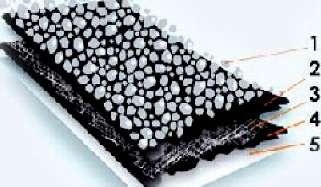 «Филизол», «Изопласт», «Технониколь» и т.д.
  Срок службы до 20 лет
Материалы на основе битумных и полимерных связующих
Штучные и листовые – мелкоразмерные полосы и листы
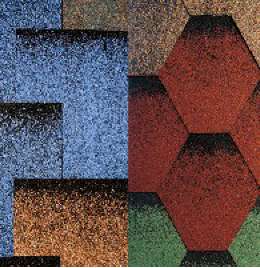 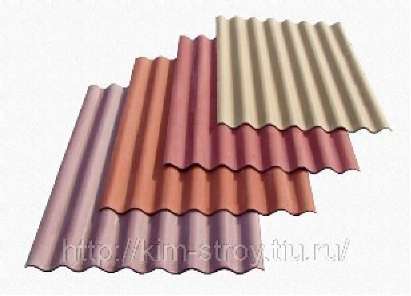 Ондулин
Волнистые листы картона, пропитанные битумом и окрашенные с лицевой стороны атмосферостойкой полимерной краской.
Размер 2000*1000 мм, толщина 3мм
Возможна укладка по старому кровельному покрытию
Долговечность более 30 лет
Мягкая черепица
Штучный материал, получаемый вырубкой из рулонного полотна фигурных полос, которые при укладке напоминают кровлю из натурального шифера 
Размер 900(1000)*350(400)мм
Материалы на основе битумных и полимерных связующих
Мастичные – вязкие жидкости, образующие водонепроницаемую пленку после нанесения на изолируемую конструкцию
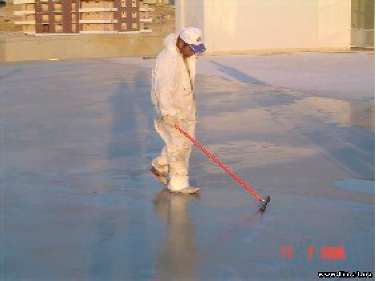 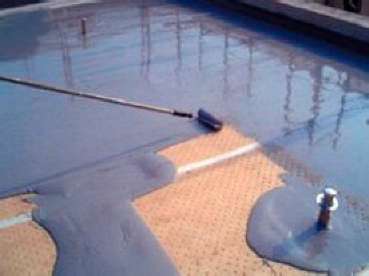 Гидроизоляционные материалы
Гидроизоляционные материалы
Подвергаются
  - постоянному воздействию влаги или агрессивных водных растворов
  - развитию гнилостных процессов
Должны быть
  - водонепроницаемыми
  - долговечными 
  - гнилостойкими
  - технологичными и экономичными
Гидроизоляционные материалы
Антифильтрационная гидроизоляция применяется для защиты от проникновения воды в подземные и подводные сооружения (подвалы, транспортные тоннели, плотины), а также для защиты от утечки эксплуатационно-технических или сбросных вод (каналы, туннели и др. водоводы, бассейны, отстойники, резервуары и др.).
Гидроизоляционные материалы
Антикоррозионная гидроизоляция предназначена для защиты материала сооружений от химически агрессивных жидкостей и вод, агрессивного воздействия атмосферы и от электрокоррозии, вызываемой блуждающими токами (опоры линий электропередач, трубопроводы и др. подземные металлические конструкции).
Герметизирующие материалы
Материалы, предназначенные для герметизации стыков наружных стеновых панелей в крупнопанельном домостроении, осадочных и температурных швов в строительных конструкциях, мест примыкания оконных и дверных блоков и т.д.
Герметизирующие материалы
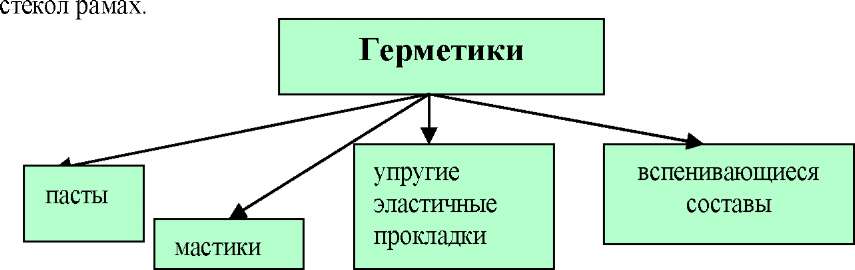 Герметизирующие мастики
Получают на основе пластично-вязких полимерных продуктов. 
Основное требование - высокая деформируемость и адгезия к материалу шва (например, к бетону).
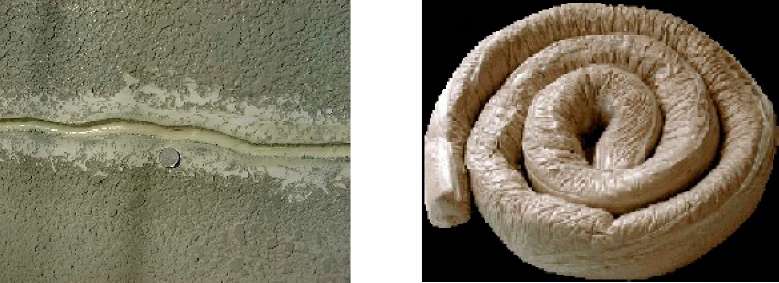 Высыхающие мастики
Изготовляют на основе качественных природных масел.Наполнителями в них являются: мел, полевой шпат, асбестовое волокно и др. В свежем состоянии они представляют собой пластичные массы, в которых находится масло, которое со временем окисляется и тогда мастика твердеет. 
Непригодны для уплотнения различных стыков между панелями из-за своей малой пластичности  (размер при удлинении не более 25%). 
Имеют малый срок эксплуатации, обычно не превышает 2 года.
Невысыхающие мастики
Получают на основе полиизобутилена – термоэластопласта, сохраняющего эластичность при температурах от +80 до -60ºC.
Содержат тонкодисперсный наполнитель (мел или тальк) и мягчитель (масло).
Водо- и атмосферостойкая, отличная адгезия к большинству материалов.
Нагнетается в швы с помощью шприцов, наполненных составом, со сменными патронами.
Отверждающиеся  мастики
Получают из каучуков
Отверждение происходит за счет введения отвердителей (вулканизаторов) или влагой (кислородом воздуха)
Наибольшее применение получили тиоколовые, силиконовые и полиуретановые герметики
Монтажные пены
Жидкие полимерные составы, отверждающиеся на воздухе. Расфасованы в баллончики. При нажатии на клапан из него выходит струя вязкой жидкости, моментально вспучивающаяся и затвердевающая в виде пены через несколько часов.
Обеспечивает гидро- и теплоизоляцию в шве.
Штучные герметики
Жгуты (имеют круглое поперечное сечение и пористую структуру). Они эластичны и устанавливаются в шов в обжатом состоянии.
Гернит – пористый эластичный жгут коричневого
цвета (D=20…60мм, длиной до 3 м). 
Устанавливают на мастику.
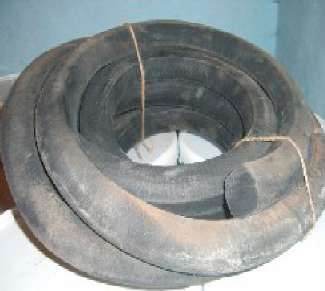 Штучные герметики
Вилатерм – жгут белого цвета, полый внутри, получаемый из вспененного полиэтилена.
  Сохраняет эластичность 
  при низких температурах. 
  Используется для  изоляции
 труб.
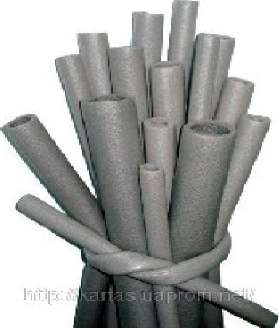 Литература
1. Байер В.Е. Архитектурное материаловедение. – М.: Стройиздат, 2017.
2.Машкин Н. А. Материаловедение. Курс лекций : учеб. пособие / Н. А. Машкин [и др.] ; под ред. Н. А. Машкина ; Новосиб. гос. архитектур.-строит. ун-т (Сибстрин). – Новосибирск : НГАСУ (Сибстрин), 2017. – 104 с.
3.Барабанщиков Ю.Г. Строительные материалы и изделия – М., Издательский центр «Академия», 2017